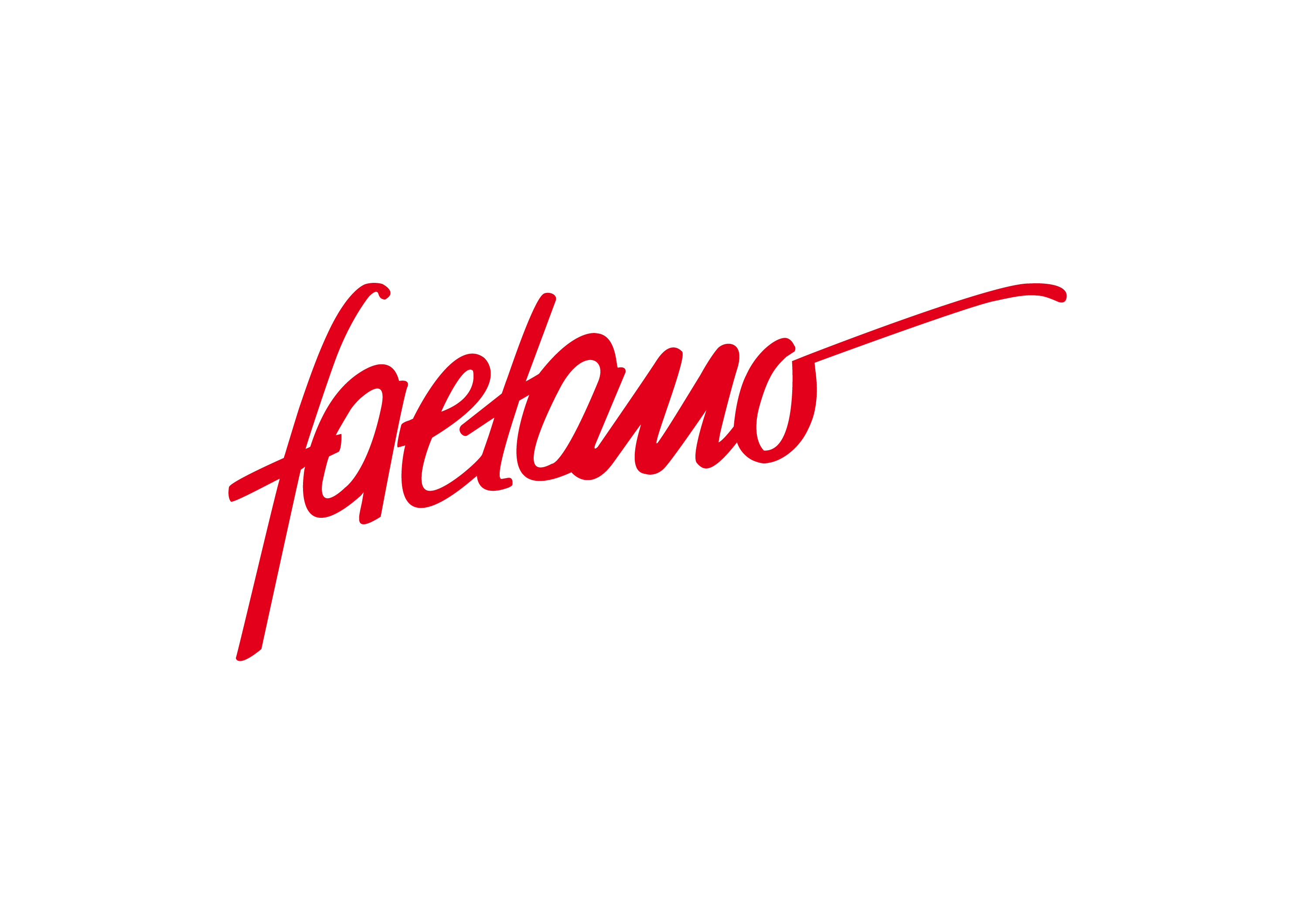 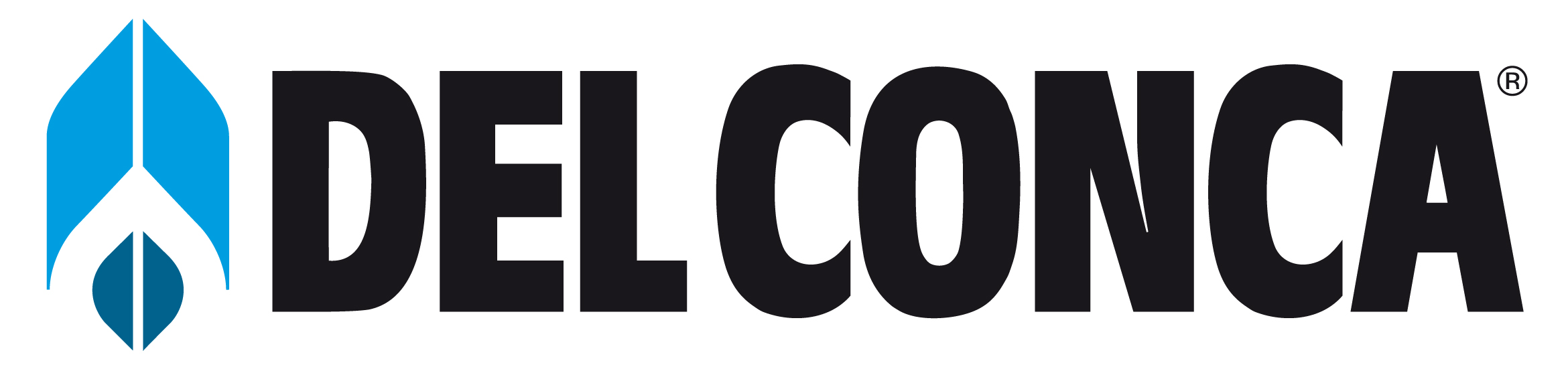 Merchandising 2022
Grandi Formati
Aggiornamento Condizioni
Espositore Superface 120x120
6 Telai
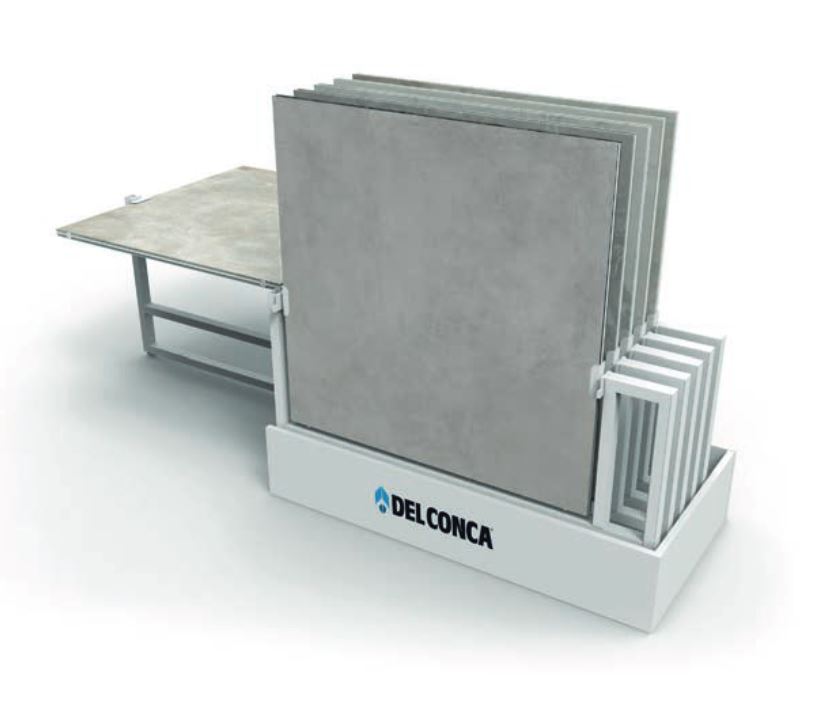 Fatturato ad €1.100


Con fattura di €1.100 con scadenza a 12 mesi
     con impegni di incremento fatturato di €15.000
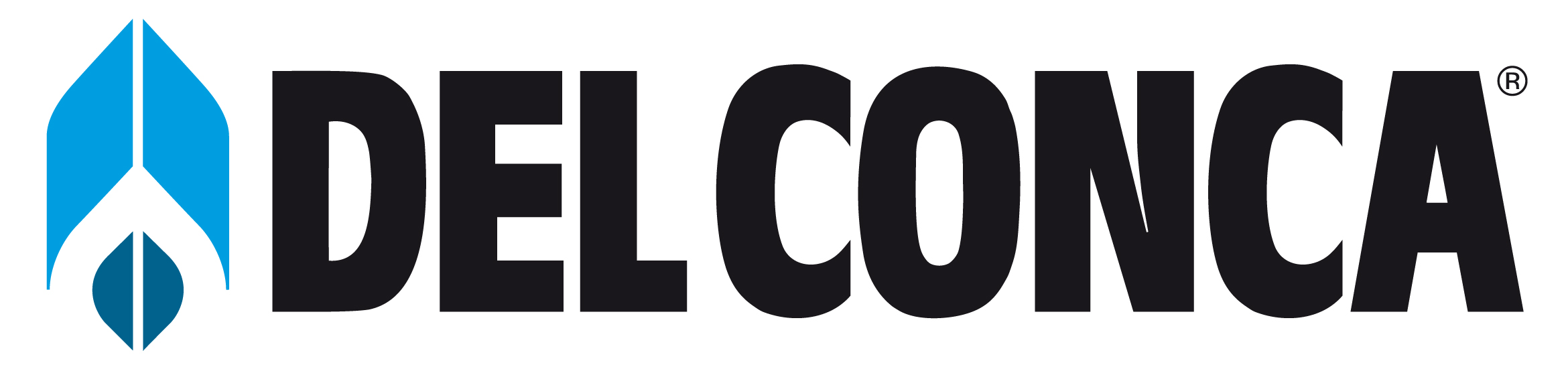 Espositore Superface 120x120
4 Telai
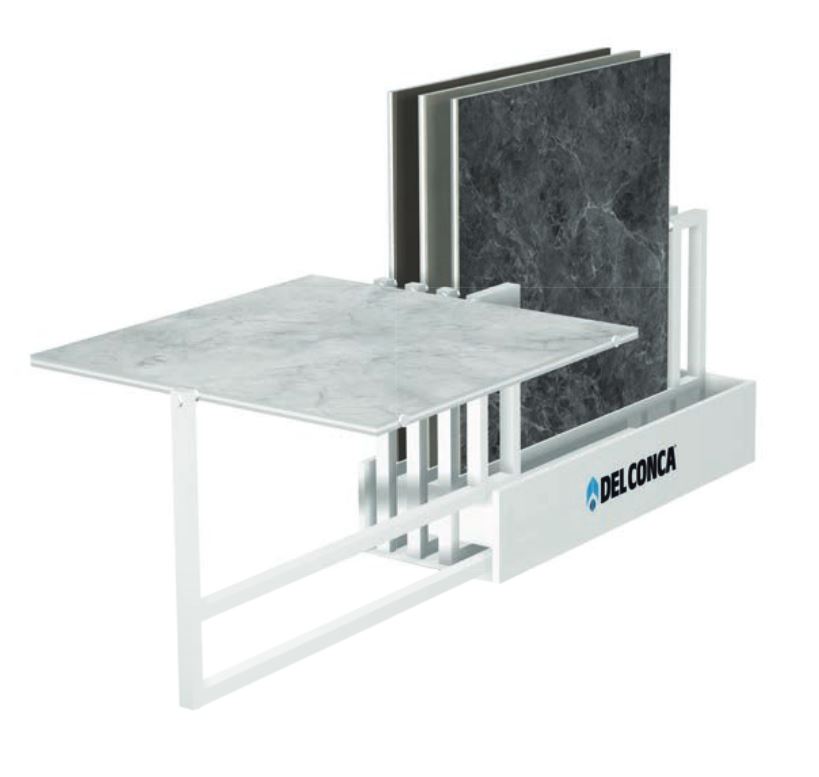 Fatturato ad €700


Con fattura di €700 con scadenza a 12 mesi
     con impegni di incremento fatturato di €10.000
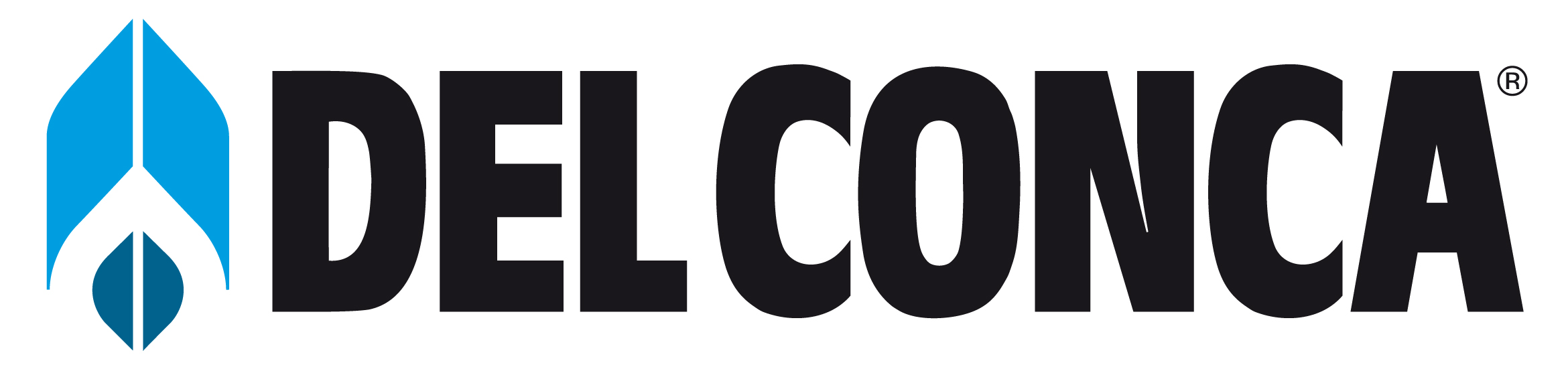 Espositore Superface 60x120
6 Telai
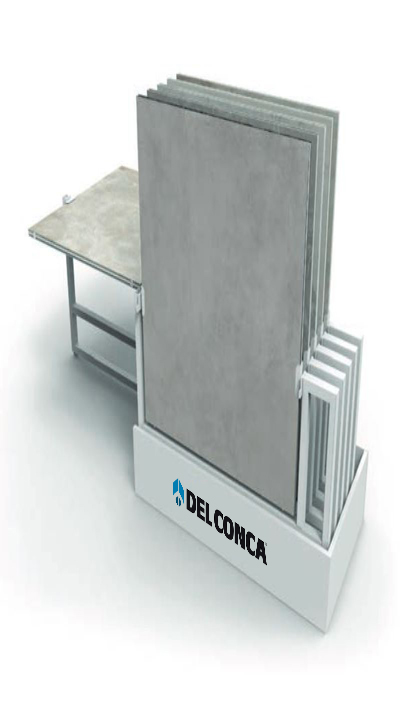 Fatturato ad €700


Con fattura di €700 con scadenza a 12 mesi
     con impegni di incremento fatturato di €10.000
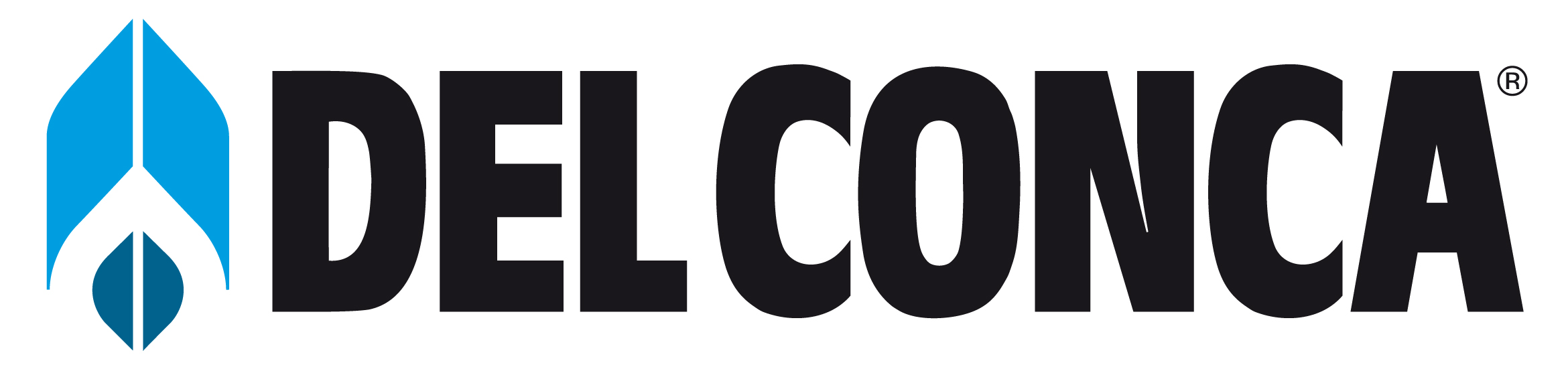 Espositore 100x200 New Montefeltro
10 Telai
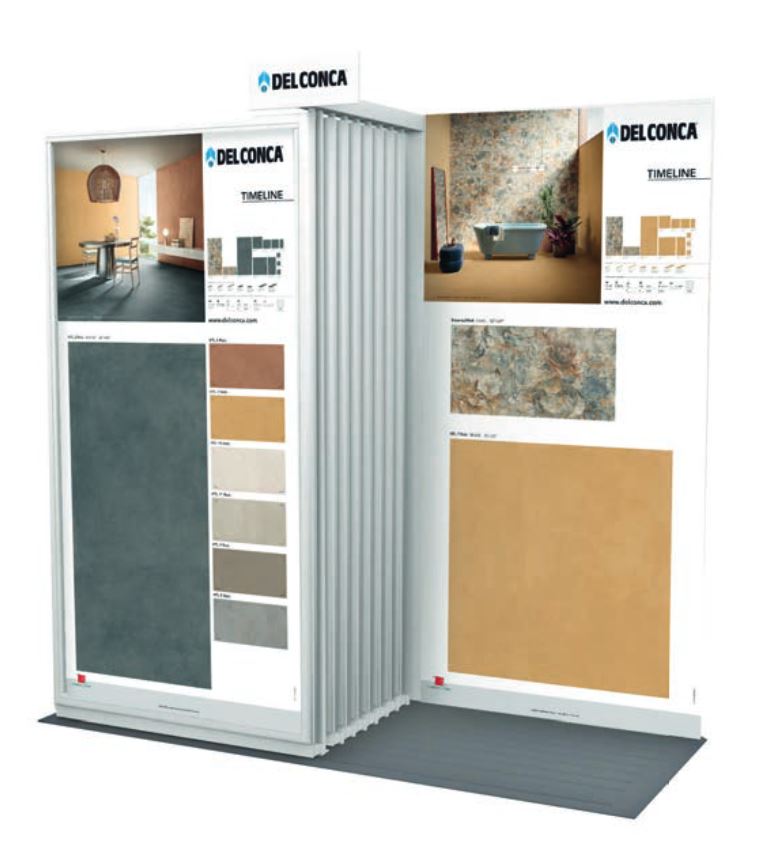 Fatturato ad €2.000


Con fattura di €2.000 con scadenza a 12 mesi
     con impegni di incremento fatturato di €25.000
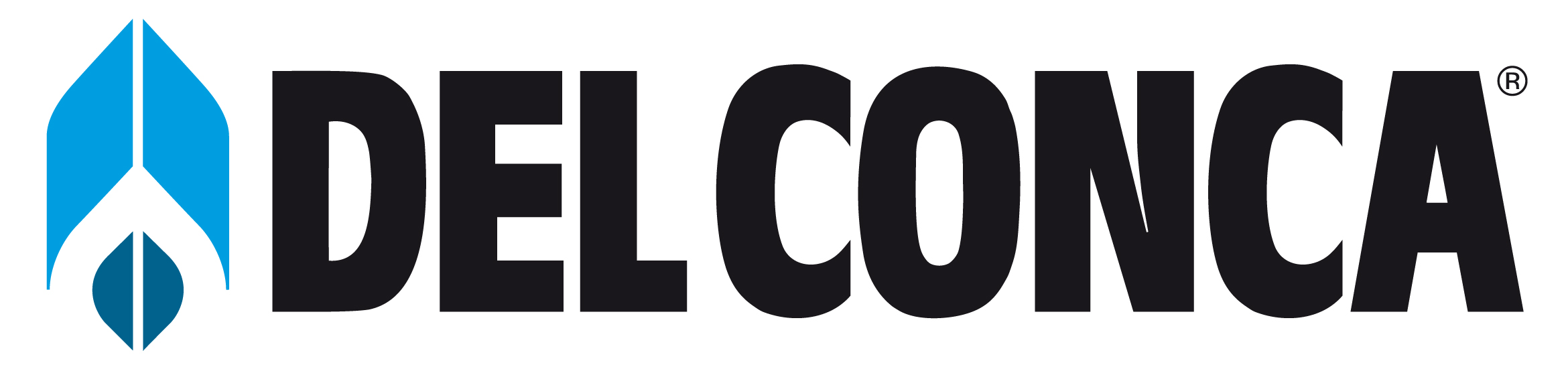 Espositore Scorrevole 120x260
12 Pannelli
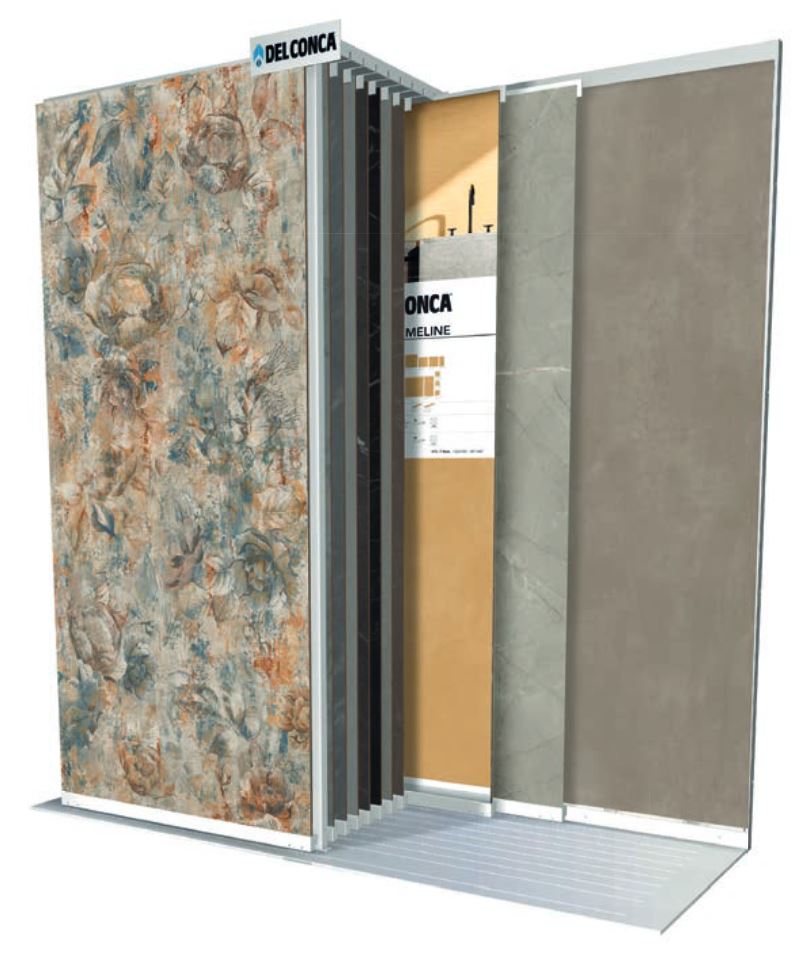 Fatturato ad €4.500


Con fattura di €4.500 con scadenza a 12 mesi
     con impegni di incremento fatturato di €50.000
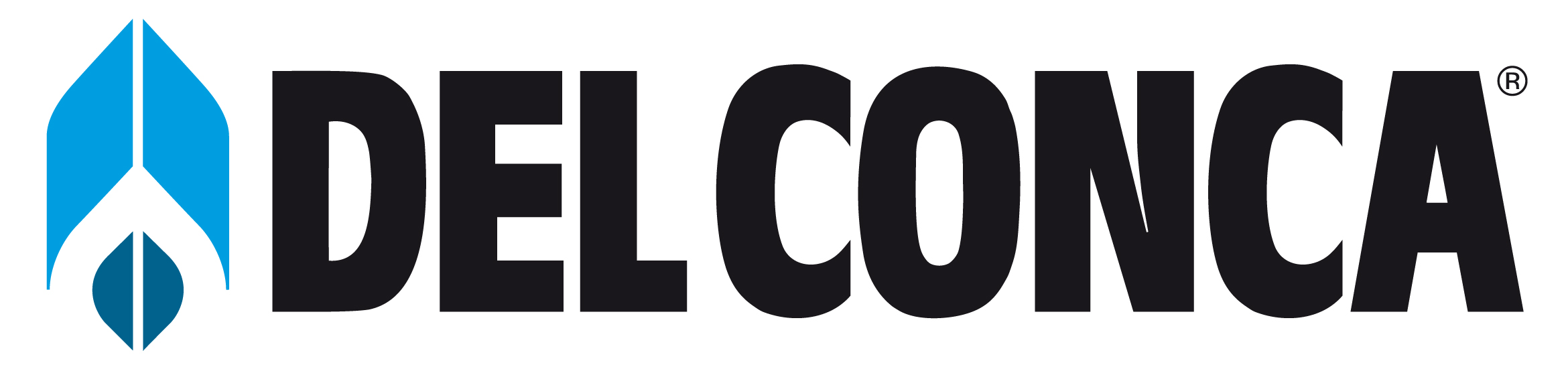 Espositore Cementine
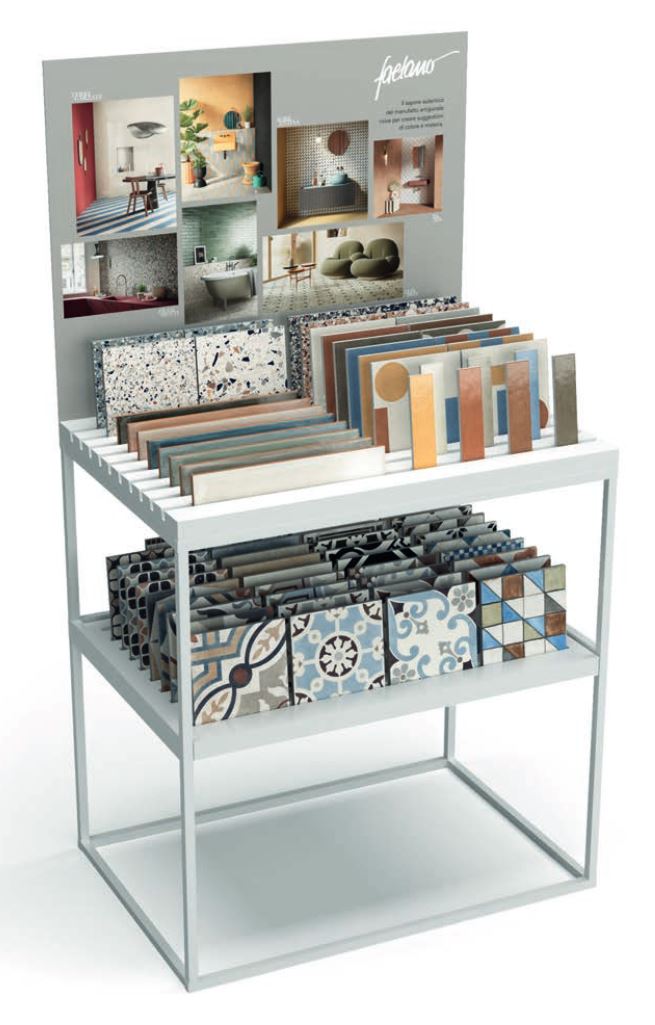 Fatturato ad €500


Con fattura di €500 con scadenza a 12 mesi
     con impegni di incremento fatturato Faetano di €7.500
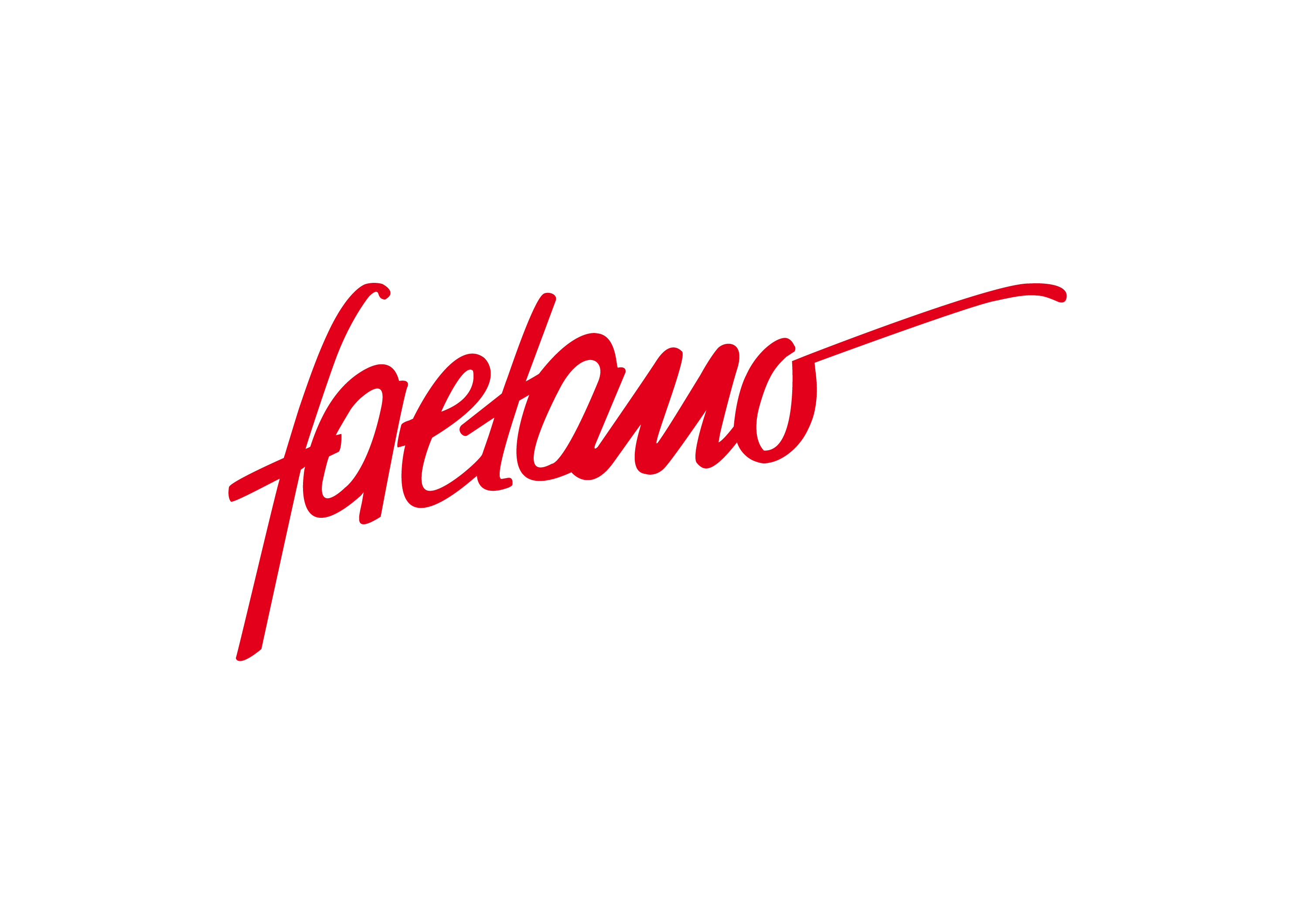 Nel caso 2 (con impegno di fatturato), richiediamo la compilazione
dell’accordo firmato.

Consegnarne una copia a Sabrina Bollini.
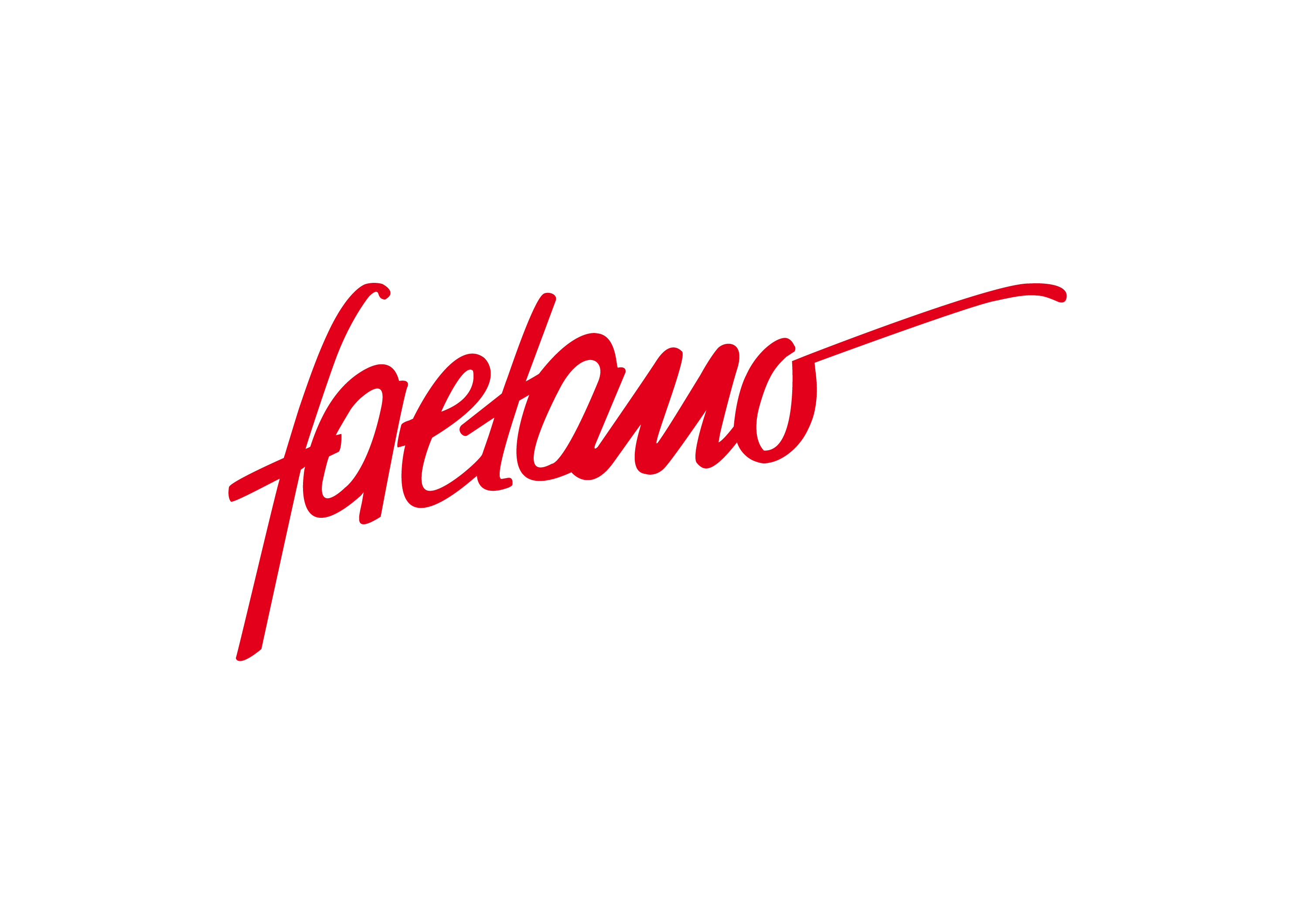 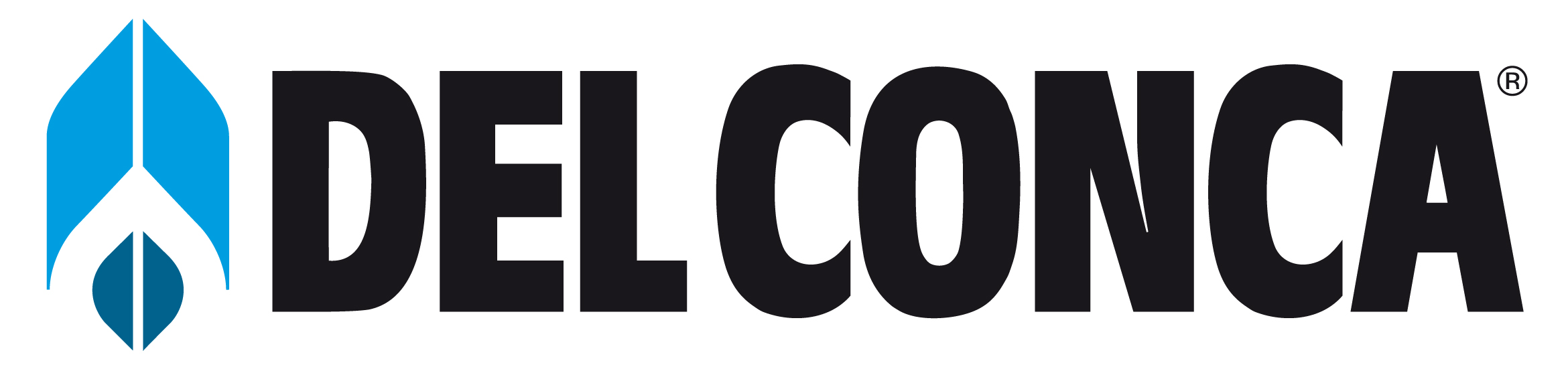 Verifica di raggiungimento del fatturato richiesto a cura del funzionario.

Al raggiungimento inserire su CRM la non conformità con allegati:
Accordo
Statistica Fatturato
    Per generare la nota d’accredito.
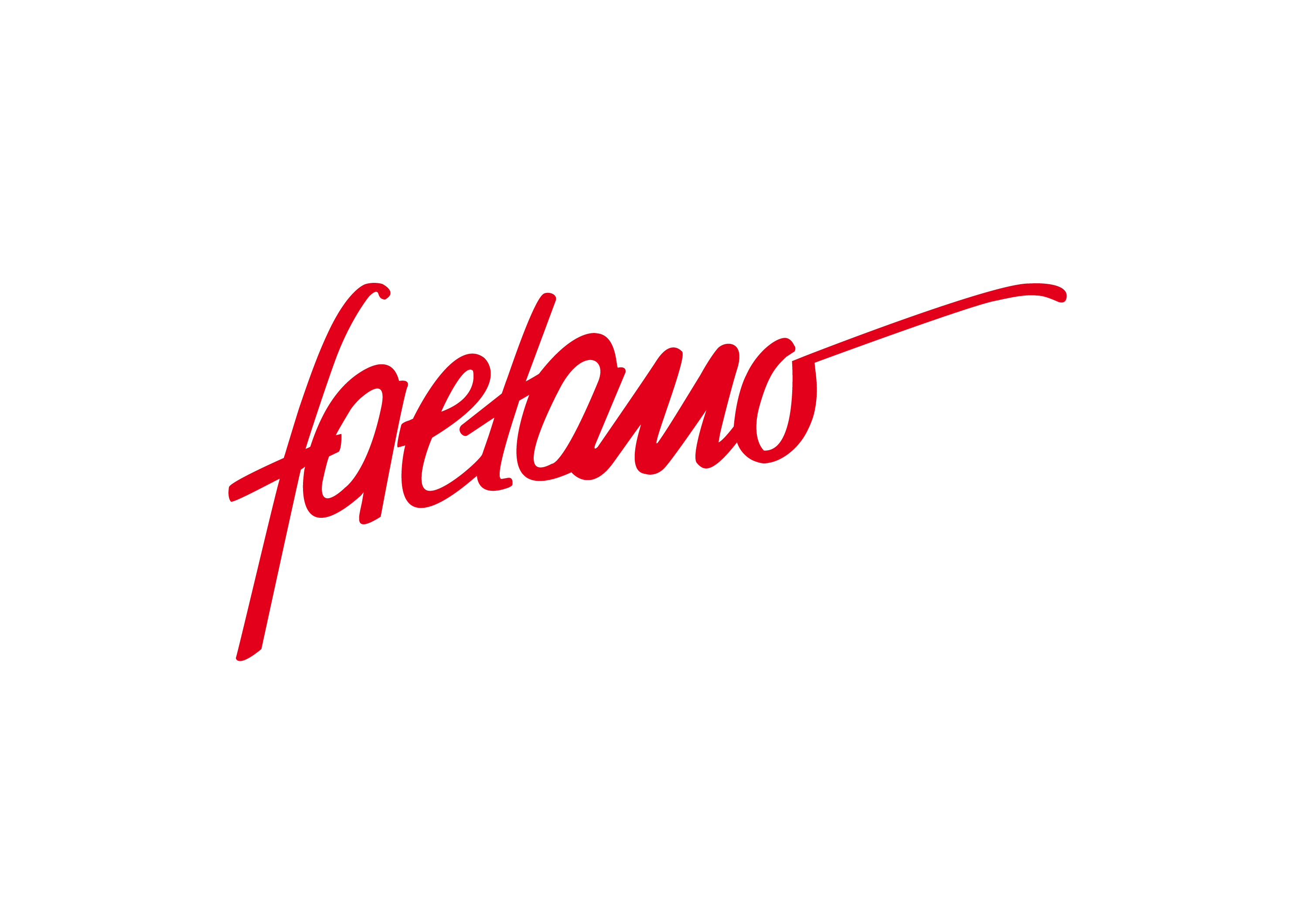 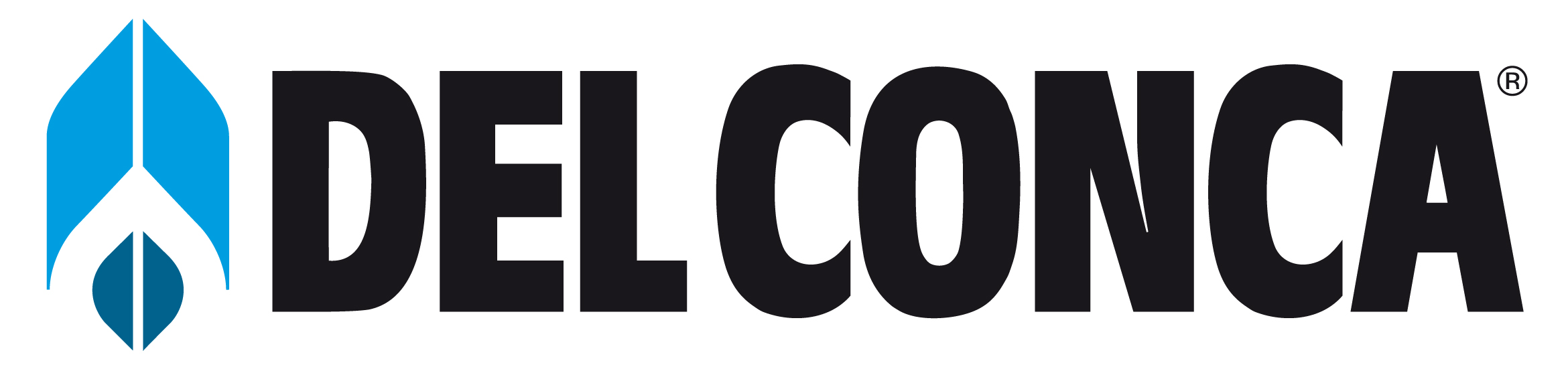